LOGICKA KOLA
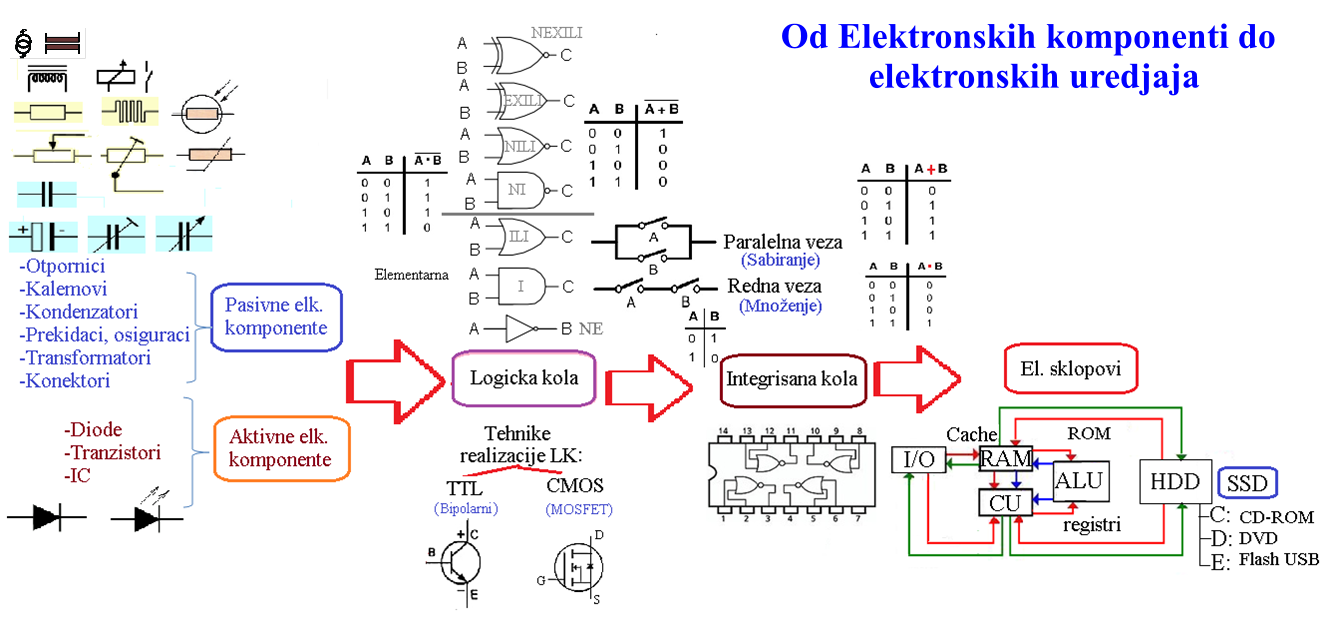 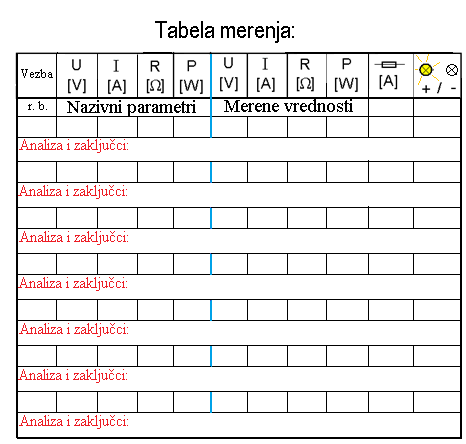 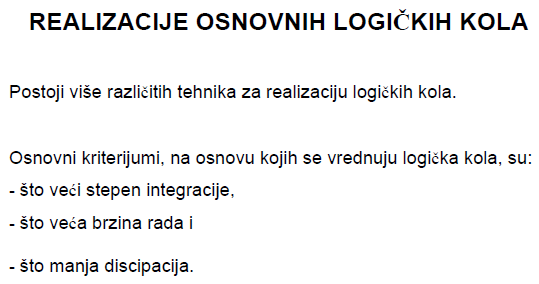 Logička kola su bila izvođena elektromehaničkim prekidačima do pojave tranzistora i razvoja poluprovodničkih materijala. George Boole (1815-1864)  uspostavlja 1854.  “Logičku algebru”.
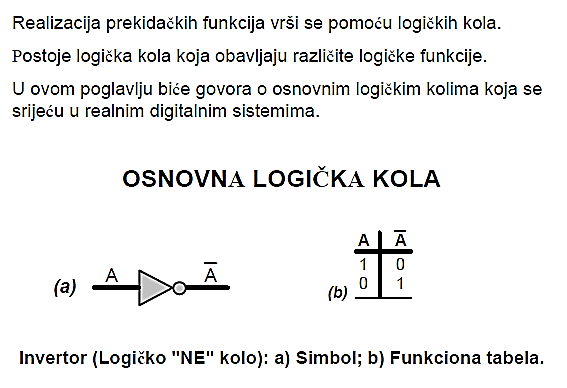 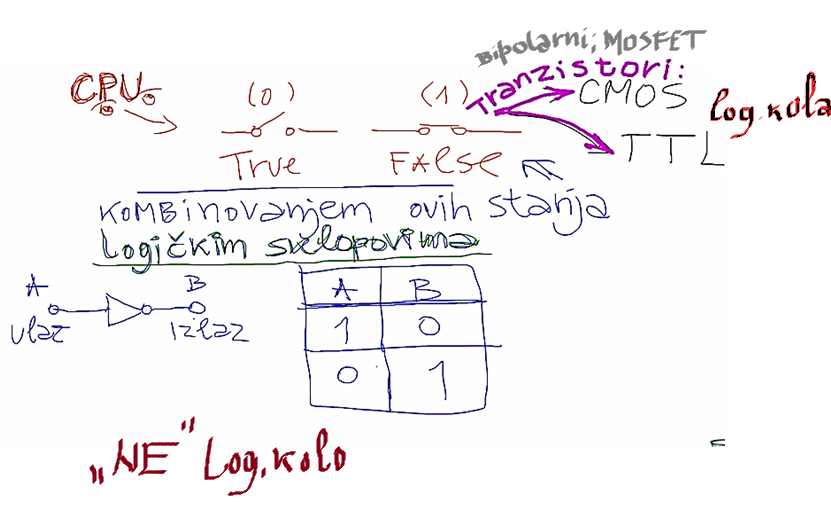 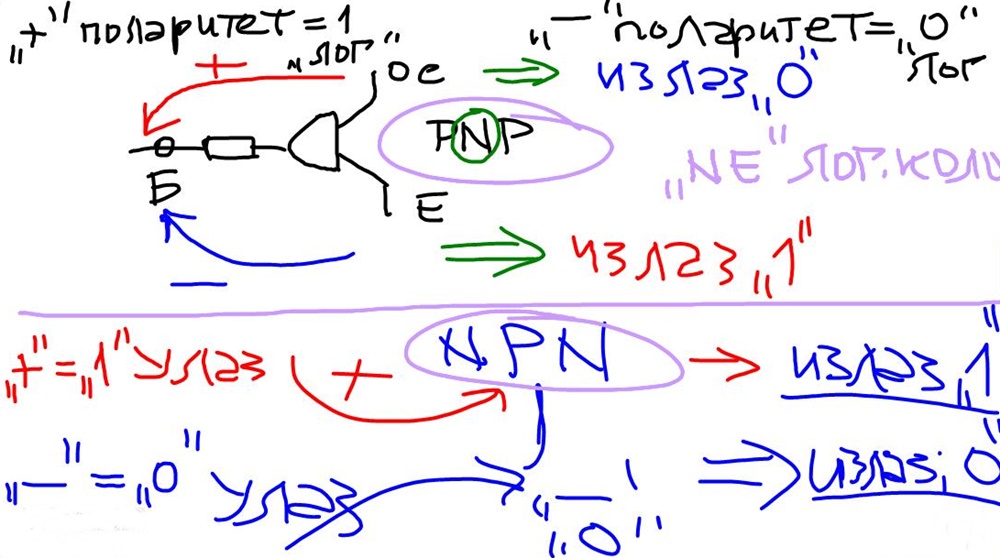 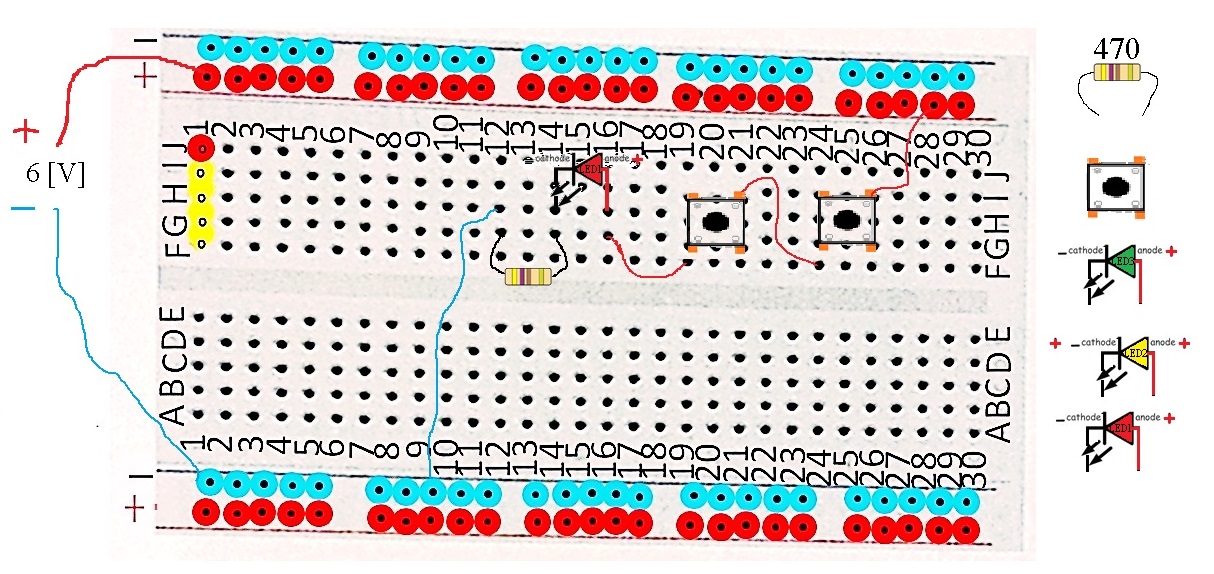 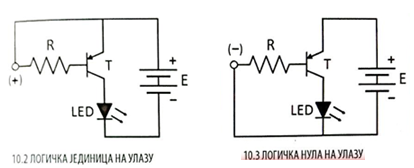 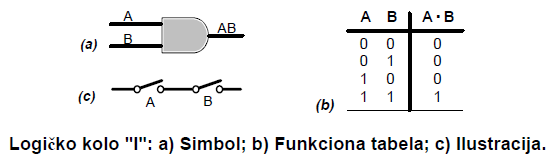 Video imate u 0.0. Vezbe 8. Razred/Vezbe Klett / 3.1  Klett
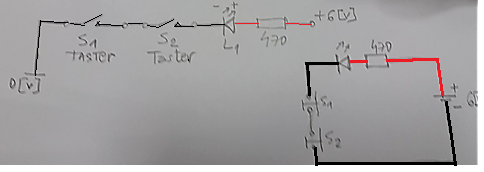 Poenta “I” log. kola je prikazati ga kroz vezbu 3.1 Klett. Uocavamo
da cemo imati indikaciju svetlosti na LED (direktno polarizovana LED
gde napon i jacina struje bivaju u okvirima za U=1,7 – 2,1 [V]; 
I=0,020 – 0,025 ili cak 0,030 [mA]).
Ako posmatramo “tablicu istinitosti” uocavamo da cemo imati izlaz 
(vrednost 1, samo u slucaju da su i jedan i drugi prekidac uljuceni).
Na taj logicno kolo “I” se uklapa u tekstovni oblik; Imamo izlaz 1, 
samo ako prekidac A “I” prekidac B jesu u zatvorenom (on) stanju.
Prekidaci “A” i “B” su preduslovi izlaza 1.
Logičko kolo „I“
Zadatak: Poštovati algoritam za izradu vežbe. (Algoritam se nalazi u 0.0. Vežbe Klett)
Šemirati strujno kolo. 
Simulirati u simulacionoj aplikaciji Multisim12 i beležiti u tabelu (nalazi se u  folderu TABELE MERENJA u okviru 0.0. Vežbe Klett – analizirati i zaključivati
Sprovesti vežbu – modelovati na osnovu beležaka i zaključaka sa realnim komponentama i ispitnom pločom.
Izvođenje konačnih zaključaka
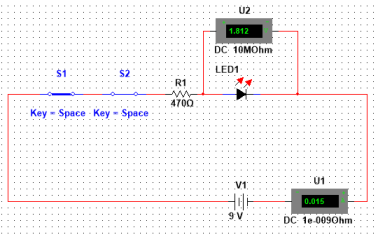 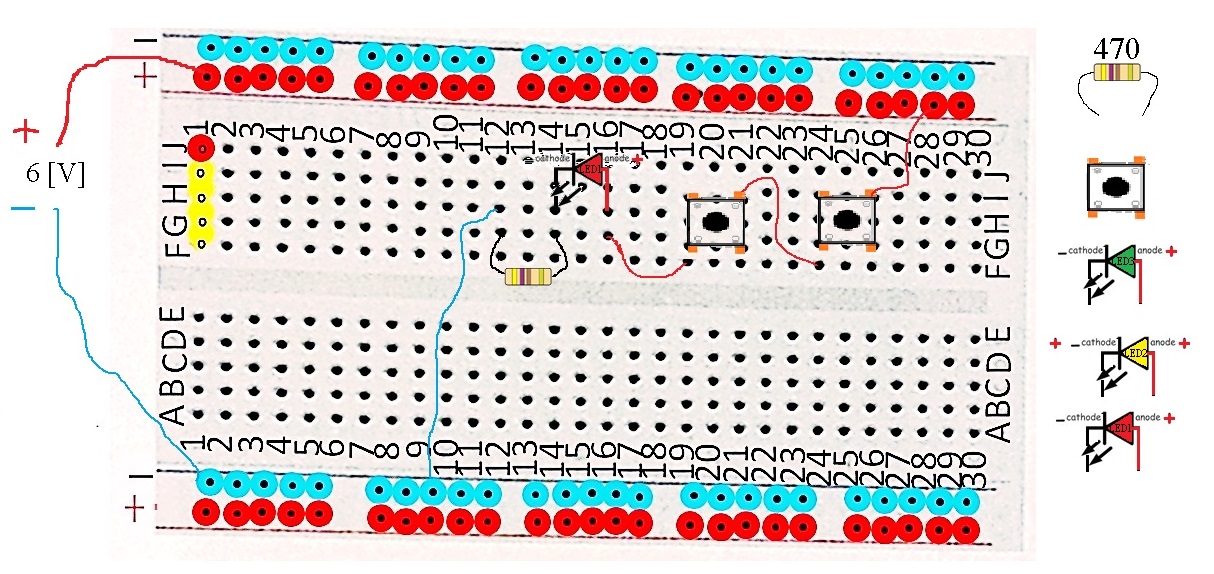 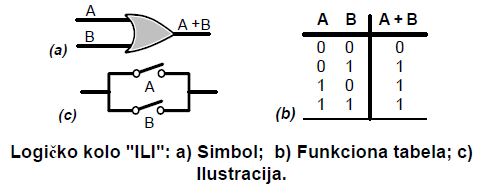 Klett  vezba 3.2
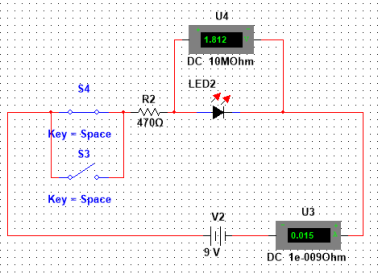 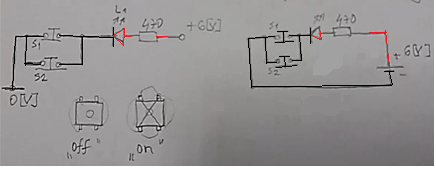 Zadatak: Poštovati algoritam za izradu vežbe. (Algoritam se nalazi u 0.0. Vežbe Klett)
Šemirati strujno kolo. 
Simulirati u simulacionoj aplikaciji Multisim12 i beležiti u tabelu (nalazi se u  folderu TABELE MERENJA u okviru 0.0. Vežbe Klett – analizirati i zaključivati
Sprovesti vežbu – modelovati na osnovu beležaka i zaključaka sa realnim komponentama i ispitnom pločom.
Izvođenje konačnih zaključaka
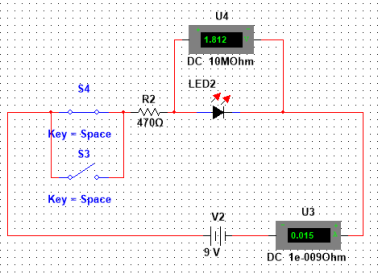 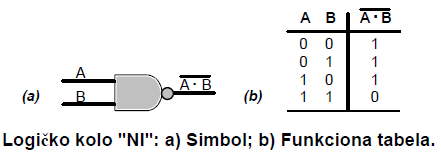 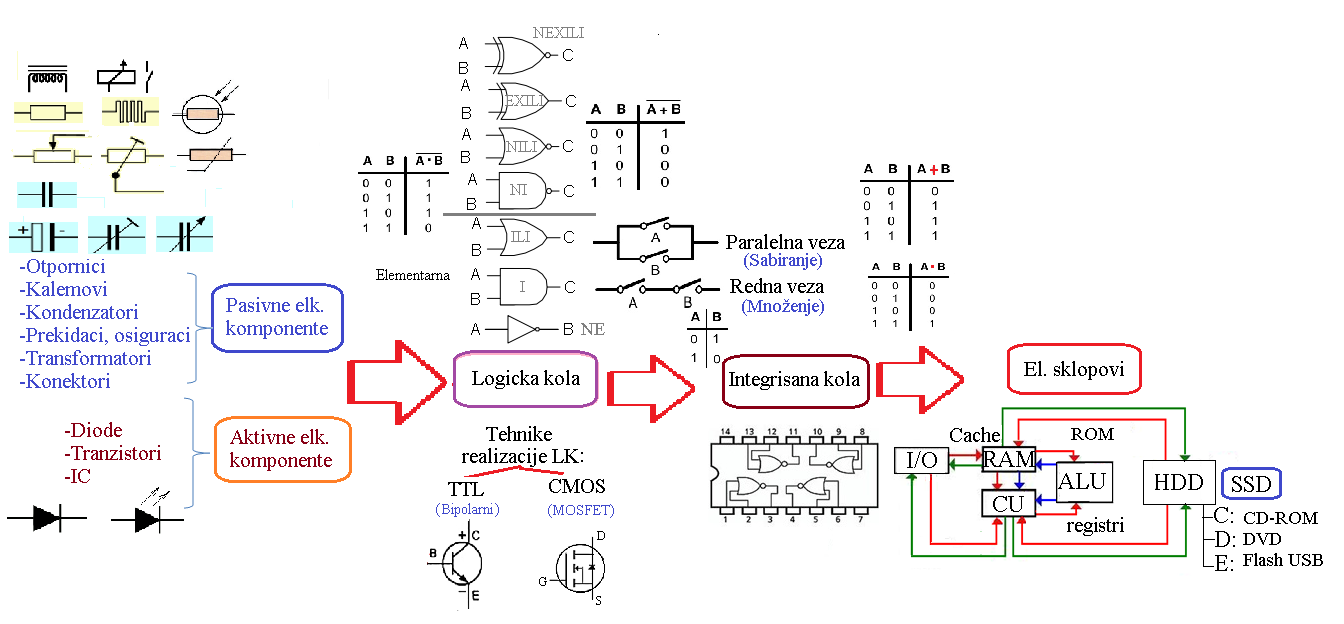